USING THE TARGETS OF THE RAF FOR NATIONAL STRATEGY DEVELOPMENT OF VIETNAMPresenter: Lo Thuy Linh, Legal officerCivil registration DivisionAgency for Civil registration, Nationality and Attestation Ministry of JusticeEmail: linhlt@moj.gov.vn
Workshop for selected National CRVS Focal Points
12-14 December 2017
Content:I. The objectives on CRVS setting in the first report (2016) and National Action Plan on CRVS for the period of 2017-2024 (CRVS Plan)II. Implementation of the CRVS Plan; III. Main obstacles in the implementation process;IV. Recommendations, suggestions.
I. The objectives on CRVS set in: (1). the first report (2016) and (2). National Action Plan on CRVS of Vietnam for the period of 2017-2024 (CRVS Plan)
1.1. 3 Goals of the RAF:
Two outcome documents from the Ministerial Conference:

A Ministerial Declaration to ‘Get Every One In The Picture’
A Regional Action Framework for the Decade, which contains 3 goals that you can see on the bottom right
Universal civil registration (blue icon)
All individuals are provided with legal documents to claim identity and ensuing rights (red icon)
Accurate, complete and timely vital statistics (green icon) 

The Regional Action Framework have 7 areas of action, and under each of the goals a framework of targets that each country would set individually, for example by 2024, 99% of births shall be registered and 80% of deaths shall be registered.
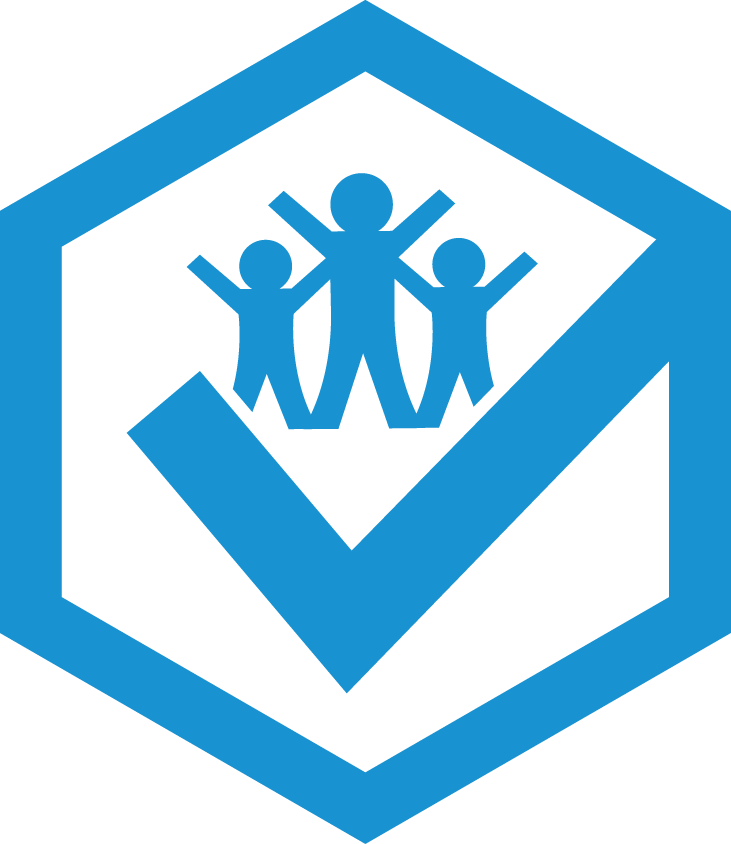 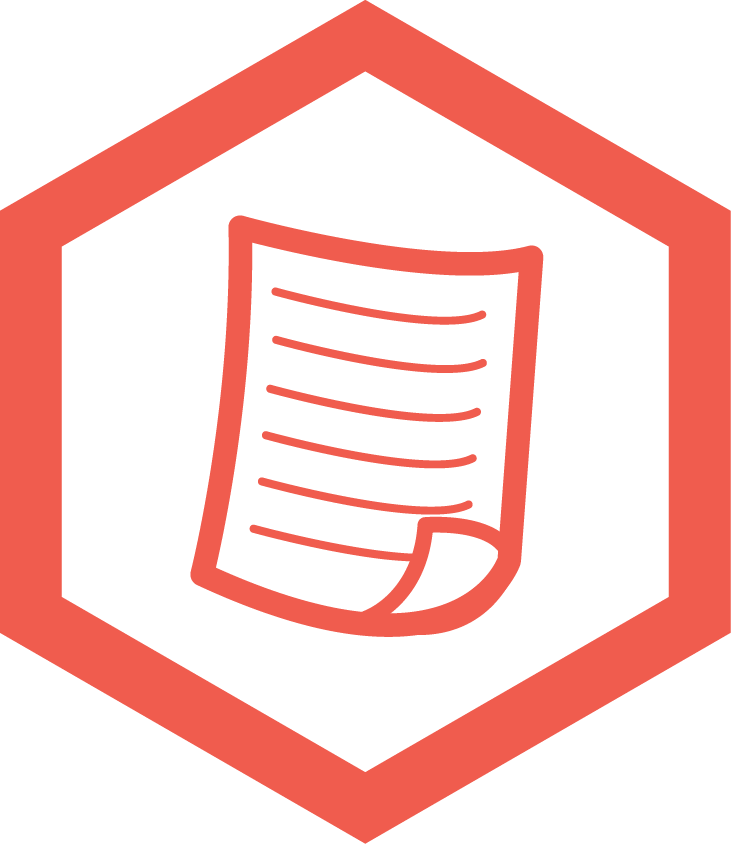 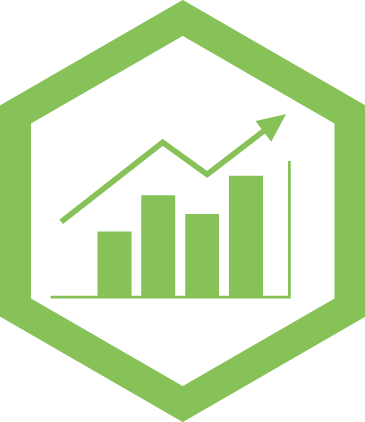 1.2. The most important targets setting in the 1st report on CRVS (2016)
Goal 1: Birth and Death registration
Target 1.A. By 2024, at least 97% of births are registered.
Target 1.D. By 2024, at least 90% of all deaths are registered.
Target 1.E. By 2024, at least 80% of all deaths recorded by the health sector have a medically certified cause of death recorded using the international form of the death certificate.
1.2. The most important targets setting in the 1st report on CRVS (2016)
Goal 2: Legal documentation 
Target 2.A. By 2024, 100% of all births registered are accompanied with the issuance of an official birth certificate that includes, as a minimum, basic individual’s information;
Target 2.B. By 2024, 100% of all deaths registered are accompanied with the issuance of an official death certificate which includes, as a minimum, the deceased’s name, date of death, sex, and age.
1.2. The most important targets setting in the 1st report on CRVS (2016)
Goal 3: Vital statistics
3.B.	By 2024, 80% annual nationally representative statistics on deaths – disaggregated by age, sex, cause of death defined by ICD (latest version as appropriate) – are produced from registration records or other valid administrative data sources.
3.F.	By 2022, key summary tabulations of vital statistics on births and deaths using registration records as the primary source, are made available annually.
1.2. The most important goals and targets setting in the CRVS Plan for the period of 2017 -2024
1.2.1. Overall Goals:
To ensure everyone is provided with legal documentation of civil registration;
Vital statistics are completely, accurately and timely produced and aggregated, with indicators in accordance with the international standards;
To ensure consistent coordination mechanism among related sectors from the central to local levels.
1.2.2. Targets on birth registration
a)Birth registration: By 2020, 97% of children under 5 years old residing in the territory of Viet Nam have had their birth registered; by 2024, this rate will be 98.5%;
1.2.2. Targets on death registration
b) Death registration and determining CoD:
	+ By 2020, at least 80% of deaths are registered; this rate shall be 90% by 2024.
	+ By 2020, at least 60% of all deaths recorded by the health sector have a medically certified CoD recorded using the international form. This rate will be 80% by 2024.
1.2.3. Target on Vital statistics
By 2024, an accurate, complete and timely vital statistics report for the previous two years, using registration records as the primary source, is made available to the public.
II. The implementation of the CRVS Plan;
2.1. Legal document:
Law on Civil status 2014 => Civil registration procedure;
Specific plan of the Ministry of Justice (MOJ) for implementation of CRVS Plan (Decision No.660/QD-BTP dated 11 May, 2017).
2.1.1. Main contents of the Decision No. 660/QD-BTP
To identify the tasks of MOJ in the CRVS Plan;
To ensure coordination closely between MOJ (at central level) and Department of Justice (at provincial level) in the implementing of the CRVS Plan.
2.1.2. Main tasks of MOJ
Developing legal documents as follows:
+ The Decree regulating the management and exploitation of e-CR database; online procedures of civil registration;
+ Documents related to the issuance and use of the birth and death notification; The responsibility for providing birth and death information of health authorities (at all levels) to civil registration and management agencies at the same level ... etc.
2.1.2. Main tasks of MOJ
Training and re-training for civil registrars:
+ To update and revise the training program and materials;
+ To develop and implement a plan on training and retraining for civil registrars at the district and commune levels;
+ To develop professional intensive training materials (research books on CRVS, handbooks on professional Q & A...etc);
2.1.2. Main tasks of MOJ
To organize or appoint legal staff to participate in training and retraining courses to improve the professional capability and complementary skills inside and outside of Vietnam.
2.1.2. Main tasks of MOJ
Developing National electronic Civil registration database (e-CR database):
+ To adopt e-CR data standards;
+ To elaborate and promulgate technical regulations on data and method of information sharing of the e-CR database;
+ To complete and and operate the national e-CR database.
2.1.2. Main tasks of MOJ
Statistics and dissemination of civil registration data:
+ To collect and disseminate the percentage of registered birth and death annually;
+ To monitor, study, survey and evaluate the collection and calculation of birth and death registration ratios => Develop and complete the set of indicators to assess the rate of birth and death registration.
2.2. The implementation of the CRVS Plan:
To establish the Steering Committee for implementation of the CRVS Plan (Decision No. 786/QD-TTg dated 05/6/2017);
63/63 provinces have adopted their local plan for the implementation of the CRVS Program; Some provinces set up the Steering Committees on CRVS at provincial-level;
To hold a conference for announcement of the Decision adopted by the Prime Minister approval of the CRVS Program => To promote information and communication to ministries, sectors, localities and people on the basic contents, roles and significance of the CRVS Plan;
To hold working mission in 10 provinces/cities to assess the situation and guild the implementation of the CRVS Plan.
Images of the Conference for announcement of the CRVS Plan (Hanoi,16 June 2017)
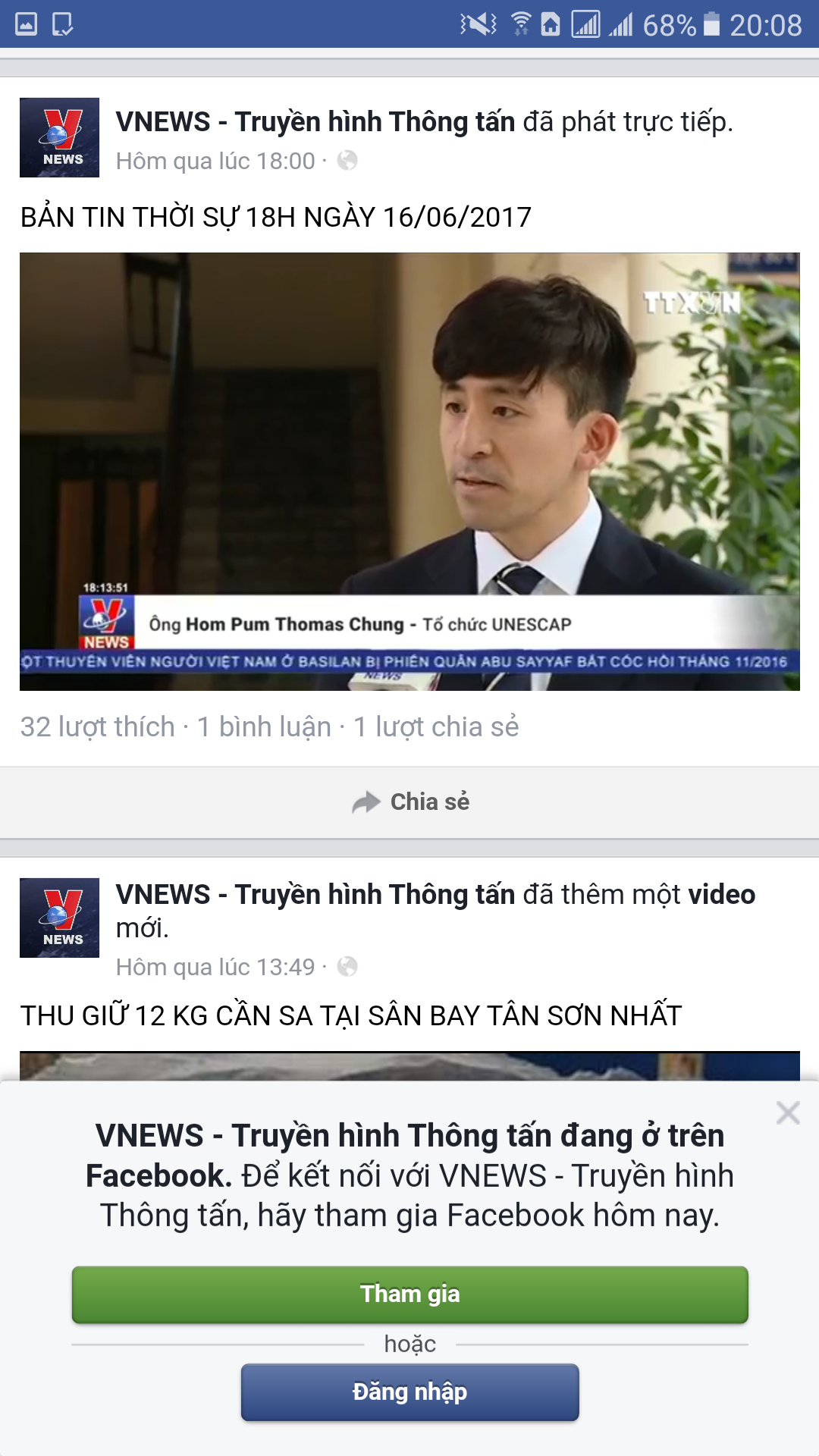 2.2. The implementation of the CRVS Plan;
To organize training and retraining courses for civil registrars:
+ At provincial level: 03 classes in 2016; 02 classes in 2017 (over 200 trainees in 15 provinces);
+ At the commune level: over 10 classes and issue training certificates for trainees.
=> Expected outcomes: By 2020, all civil registrars in 11,000 communes and 700 districts nationwide will be trained and granted training certificates.
2.2. The implementation of the CRVS Plan
UNHCR has been supported MOJ to implement many activities as follows:
+ Study tour for learning experiences in Germany and Korea in the field of nationality;
+ Hold some training workshops in Vietnam;
=> Significant contents regarding CRVS:  Nationality identification for children whose parents are Vietnamese and foreigners have not yet registered birth or determined their citizenship; children living in border areas between Vietnam and other countries (Laos, Cambodia, China ...);
Expected: UNHCR continues to support these activities by 2019.
e-CR database & PIN
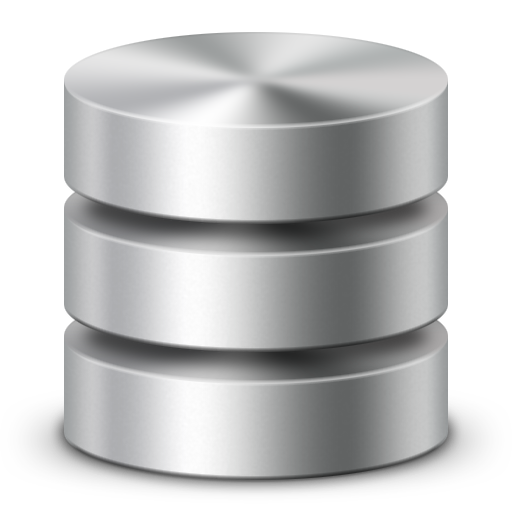 Birth, Death, 
Marriage registration
14 information fields
NATIONAL DATABASE ON POPULATION
(Ministry of Public Security)
NATIONAL e-CIVIL REGISTRATION DATABASE
(Ministry of Justice)
Core individuals information (07/14 fields)
PIN
e-CR software
e-CR database & PIN
Expanded the scope of application of birth registration software, connecting to issue PIN (Personal identification number) for children in 17 provinces/cities;
The total number of localities has been deploying birth registration software at the end of 2017 can be reach 28/63 provinces;
On 08 October, 2017: 1,014,041 cases of registered births and 125,811 deaths were recorded online (updated in e-CR database);
From 01 Jan. 2016 to 08 October 2017, the system has recorded 765,280 cases of children are Vietnamese citizens under the age of 14, registered first birth is granted PIN (from 01 Jan. 2017 to 09 Oct. 2017 is 449,167 cases).
From 01 January to 8 October 2017, the MOJ (IT Department) has linked and transferred  384,922 cases of birth registration  in 17 provinces/cities from e-CR database to the national database on population of the Ministry of Public Security (including information of children and their parents).
Household registration book & PIN
Legal document: Resolution no. 112/NQ-CP dated 30/10/2017 on the simplification of administrative procedures and citizen's papers related to population management under the Ministry of Public Security's jurisdiction.
Contents:
+ To remove the form of resident registration management by "Household Registration Book" and replace it with the form of citizen management through PIN (including 12 digits: province code, sex code, birth code and last 6 digits are random numbers);
+ To abolish  the settlement of procedures shall be "household registration book” and replaced by the updated information on national e-database on population which includes individual information such as name, place/date of birth, fingerprints, permanent address, marital status, and all data relating to births, deaths reigstration, number of children and criminal convictions.
Household registration book of Vietnam will be replaced by PIN
Household registration book & PIN
Change the method of population management: from papers to IT application;
Implementation time: updating enough citizen data (14 information fields) in the national e-database on population (expected from 01/01/2020);
How to update citizen data?
+ Via information forms fulfilled by citizens and information from ID cards and household registration books;
+ Check and compare information with civil status papers (mainly birth, marriage and death certificates and birth, marriage  and death registration books which are saved at civil registration authorities);
+ Update civil registration data from e-CR database of MOJ (07 information fields);
+ Update citizen data from specialized databases (health, education ...).

Read more at http://vietnamnews.vn/politics-laws/416907/household-registration-book-to-be-scrapped.html#bbAi24juzmR4Fweh.99
III. Main obstacles in the implementation process of CRVS Plan
3.1. Difficulties in implementing e-CR database
Historical civil status data has not yet been digitized into the National e-CR Database
+ 1987-2010: 62 million civil registration records (births, deaths and marriages) are only kept in paper by civil registration agencies.
+ MOJ has been finding solution for digitization of these data.
3.1. Difficulties in implementing e-CR database
Cooperation mechanism between  two ministries (MOJ & MPS) in the developing of two databases.
3.1. Difficulties in implementing e-CR database
Only birth registration software can be connected with the National e-database on population => only update number of registered birth with PIN (be written in birth certificate) and their parents as well;
  (http://thunghiemkhaisinh.moj.gov.vn)
3.1. Difficulties in implementing e-CR database
Limited IT infrastructure of the MOJ: no budget for upgrading => failing to meet the requirements of accessing and saving data of 63 provinces => must implement step by step, specifically:
      + 2016 - 2017: 17/63 provinces;
      + Expected: 2018: 28/63 provinces, 2019: 50/63 provinces. 
=> It is very difficult to have fully National e-CR database by 2020.
3.1. Difficulties in implementing e-CR database
Limited infrastructure in local civil registration agencies: many localities have no electricity, Internet, no PC, so it is difficult to deploy e-CR system.
3.2. Training and re-training
Limited capacity of civil registrars (knowledge of vital statistics, analysis of civil registration data, other skills…etc);
Lacking of lecturers, reporters >< civil registrars in 11,000 communes and 700 districts in whole country.
3.3. Other Shortcomings:
Coordination mechanism among key stakeholders in providing data and vital statistics;
ICD-10 has not been applied in the health sector. => Can not code the CoD in accordance with international standards;
Criteria for vital statistics are not consistent, not suitable for international standards => Vital statistics report has not been developed as required.
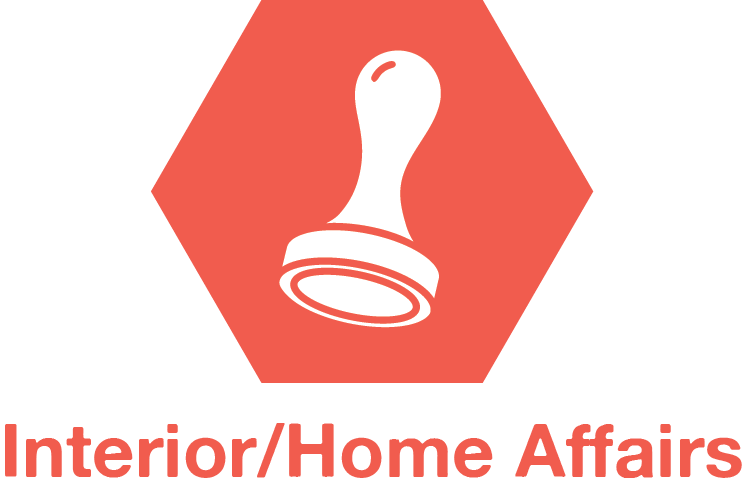 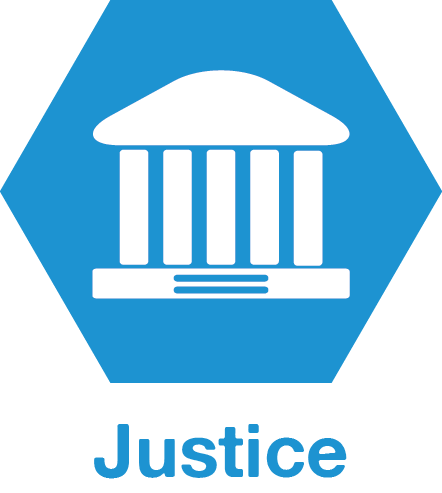 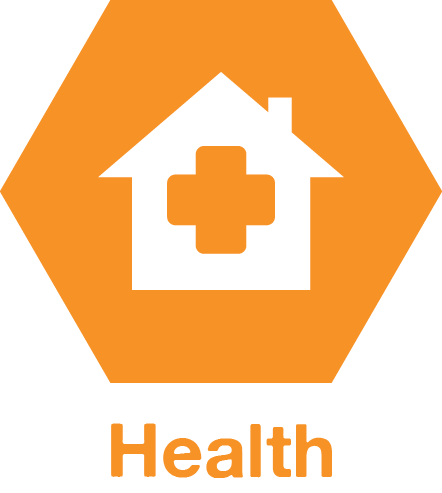 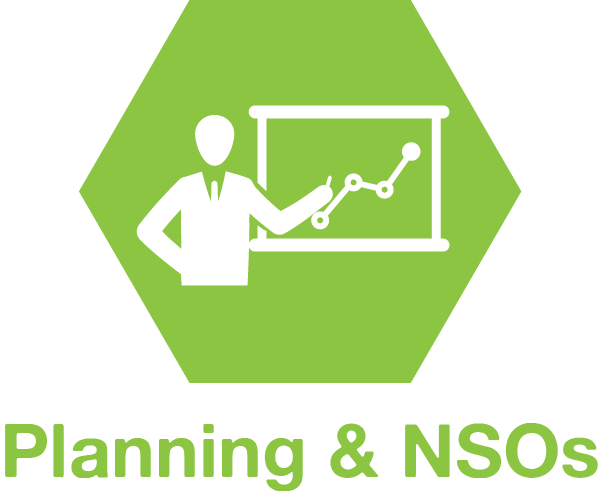 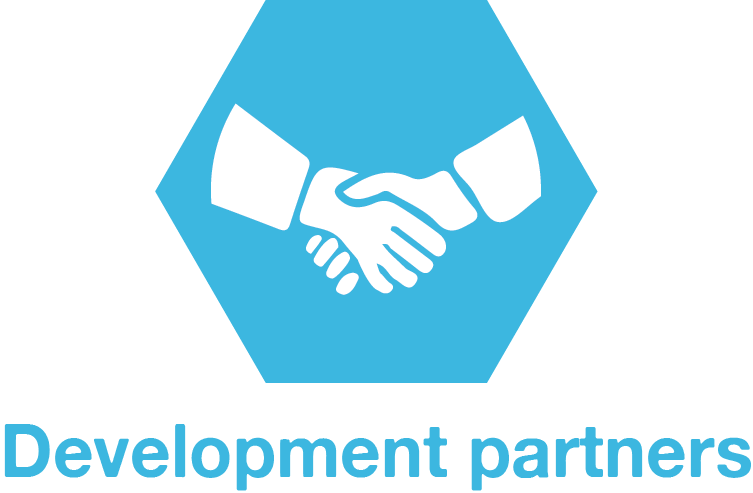 IV. Recommendations
ESCAP: support to train and retrain for legal staff of MOJ with specialized knowledge and skills on CRVS, especially national report developing skills (Eg: vital staictics report; the second report in 2019 ...); inform fully on the implementation of CRVS Decade...
IV. Recommendations
Development partners, UN agencies: consider funding support to implement the CRVS Plan of Vietnam:
+ Organizing surveys and learning experiences in countries that have successfully implemented CRVS;
+ Funding one part of the cost for buying software to digitize historical civil registration data; implementing e-CR software, coding CoD...;
+ Continue to provide effective support to conduct CRVS activities upcoming time.
IV. Recommendations
MOJ – NFP of Vietnam:
+ To coordinate with key stakeholders to implement the CRVS Program and the plan of MOJ effectively;
+ To strengthen training and re-training for civil registrars at all levels;
+ Implement IT application, develop e-CR database in order to connect and issue PIN for children as well as provide core individual information for National Database on Population (By 2020, National Database on Population and PIN has been finalized).
Thank you!
Website of MOJ of Vietnam:
http://www.moj.gov.vn .